Differenziamento cellulare
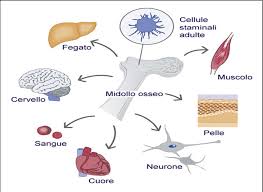 Il differenziamento è il processo mediante  il quale una cellula diventa diversa dalla  sua progenitrice e dalle altre cellule figlie della stessa progenitrice.
12/11/2019
1
Differenziamento cellulare
Tutte le cellule dell’organismo hanno lo  stesso genotipo ma differiscono  notevolmente per il loro fenotipo
12/11/2019
2
Proteine regolatrici miogeniche nello sviluppo del muscolo
12/11/2019
3
12/11/2019
4
12/11/2019
5
Memoria cellulare
Quando una cellula di un organismo multicellulare  diventa impegnata a differenziare in un tipo  cellulare specifico, la scelta del destino è  generalmente mantenuta attraverso molte  generazioni cellulari successive, il che significa  che i cambiamenti di espressione genica coinvolti  nella scelta devono essere ricordati
12/11/2019
6
Circuito a feed-back positivo
12/11/2019
7
Metilazione del DNA
Nei vertebrati la metilazione del DNA si trova in regioni  trascrizionalmente silenti del genoma
(come il cromosoma X inattivo)
suggerendo che essa abbia un ruolo nel silenziamento dei  geni
12/11/2019
8
Come la metilazione del DNA può spegnere i geni
12/11/2019
9
Inattivazione del cromosoma X nelle cellule di mammifero
12/11/2019
10
Ereditabilità degli schemi di metilazione durante la  duplicazione del DNA
12/11/2019
11
In alcuni casi l’espressione di alcuni geni può  variare secondo se sono stati ereditati per via  paterna o materna.
Questa espressione differenziale viene definita  “imprinting genomico”
12/11/2019
12
12/11/2019
13
12/11/2019
14
12/11/2019
15
La cellula staminale
12/11/2019
16
Cellula staminale
Cellula capace di dare origine a tutte le  popolazioni cellulari di uno o più tessuti.

Normalmente, da cellule staminali  nascono sia nuove cellule staminali, sia  cellule capaci di dividersi rapidamente, ma  probabilmente solo un numero finito di  volte, che cominciano anche il processo di  differenziamento:

queste ultime costituiscono il cosiddetto  compartimento di espansione del tessuto.
12/11/2019
17
12/11/2019
18
12/11/2019
19
Cellula staminale totipotente
Cellula capace di dare origine a tutte le  popolazioni cellulari dell'organismo
Tali sono le cellule all'interno della morula o della blastocisti, cioè  di stadi precoci dello sviluppo embrionale (prima settimana di  sviluppo dell'uomo).
12/11/2019
20
12/11/2019
21
In tutti i mammiferi le prime fasi dello sviluppo  embrionale a partire dallo zigote avvengono grazie  agli RNA messaggeri (mRNA) e alle proteine di  origine materna presenti nel citoplasma dell'oocita.
12/11/2019
22
L'attivazione	del	genoma	embrionale	avviene	durante	lo  sviluppo in momenti diversi nelle varie specie di mammifero.
Nel	topo	si	verifica	a	partire	dall'embrione	a	due	cellule,  nell'uomo a partire da quattro cellule
12/11/2019
23
Cellula staminale pluripotente
Cellula capace di dare origine a più  popolazioni cellulari, in generale a
tutte quelle di un tessuto.
Ad esempio, tutte quelle del midollo osseo, o tutte quelle dell'epitelio mucoso intestinale
12/11/2019
24
12/11/2019
25
Cellula staminale del funicolo ombelicale
Cellula staminale, presumibilmente pluripotente e  capace di dare origine a varie popolazioni delle  cellule del sangue, che è presente in circolo durante  la vita fetale e quindi anche nel sangue del funicolo  ombelicale; quest'ultimo può essere prelevato alla  nascita senza alcun trauma per l'organismo.
12/11/2019
26
Nei mammiferi, le cellule staminali sono  presenti nella massa di cellule del nodo  embrionale della blastocisti nelle fasi  preimpianto,
nell'embrione e nel feto durante lo sviluppo e  si ritrovano persino nell'individuo adulto,  anche se solo in alcuni precisi distretti  dell'organismo.
12/11/2019
27
Le cellule staminali adulte sono purtroppo di difficile  reperibilità, poiché numericamente molto scarse;
inoltre non possono essere coltivate a lungo poiché,  dopo alcune divisioni cellulari, tendono a perdere le  caratteristiche di pluripotenzialità.
Le cellule staminàli embrionali, invece, possono essere  mantenute in coltura per moltissimi cicli di divisione,  addirittura per più di dieci anni, senza perdere di  pluripótenzialità.
12/11/2019
28
Le cellule embrionali staminali (in sigla ES  da Embryonic Stem cell), hanno come  caratteristica principale l'elevata capacità  di differenziarsi in qualsiasi altro tipo  cellulare.
Cellule ES di topo sono state differenziate  in vitro in cellule epiteliali, muscolari,  nervose o pancreatiche.
12/11/2019
29
12/11/2019
30
Nell'individuo adulto si trovano cellule  staminali in diversi distretti tissutali  differenziati:
nel midollo spinale
nell'epitelio seminifero della gonade maschile
nella retina
negli epiteli
nel cervello
12/11/2019
31
Accanto a queste sorgenti fisiologiche di  cellule staminali, negli ultimi anni se ne è  aggiunta un'altra molto promettente, basata  sulla possibilità di modificare il programma  genetico delle cellule differenziate.
12/11/2019
32
Trans-differenziamento
12/11/2019
33
Comprendere le differenze a livello molecolare tra:
Cellula staminale totipotente embrionale

Cellula staminale pluripotente embrionale

Cellula staminale multipotente adulta

Cellula differenziata

Cellula terminalmente differenziata
12/11/2019
34
12/11/2019
35
Il differenziamento cellulare dipende  generalmente da
cambiamenti nell’espressione genica
12/11/2019
36
This selective gene expression controls the four essential processes by  which the embryo is constructed:
cell proliferation, producing many cells from one

cell specialization, creating cells with different characteristics at different  positions

cell interactions, coordinating the behavior of one cell with that of its  neighbors

cell movement, rearranging the cells to form structured tissues and organs
12/11/2019
37
Memoria cellulare
Quando una cellula di un organismo multicellulare  diventa impegnata a differenziare in un tipo  cellulare specifico, la scelta del destino è  generalmente mantenuta attraverso molte  generazioni cellulari successive, il che significa  che i cambiamenti di espressione genica coinvolti  nella scelta devono essere ricordati
12/11/2019
38
Comprendere	i	meccanismi	e	le
molecole
coinvolte	nei	processi	di	deprogrammazione	e
riprogrammazione
somatica	dopo
del		genoma	della	cellula  il	suo	trasferimento	nel
citoplasma della cellula uovo.


Modificare il programma genetico  delle cellule differenziate.
12/11/2019
39
È chiaro che disporre di un reagente  biologico quale le cellule staminali, da  differenziare nei diversi tipi cellulari,  apre nuovi scenari terapeutici:

patologie ora poco trattabili, potrebbero  essere affrontate con maggior successo  grazie alla sostituzione dei tessuti  danneggiati.
12/11/2019
40
ricostruzione del midollo spinale danneggiato  da traumi fisici
del tessuto cardiaco dopo infarto,
malattie infiammatorie di natura sistemica
a quelle muscolo-scheletriche (displasia ossea,  malattie progressive delle giunture, osteogenesi imperfetta,  miopatie primitive)
malattie degenerative della retina,
della cornea
dell'apparato uditivo,
malattie degenerative del sistema nervoso
(Alzheimer, Parkinson, malattia di Huntington, sclerosi laterale  amiotrofica)
12/11/2019
41
Applicazioni terapeutiche delle cellule staminali
Trapianto autologo di cellule staminali  emopoietiche

Trapianto allogenico di cellule staminali

Trapianto allogenico di cellule staminali  emopoietiche del cordone ombelicale

Trapianto di cellule staminali cutanee: cellule  staminali coltivate in vitro utilizzabili solo per pazienti con  patologie cutanee gravi ed ustioni
12/11/2019
42
Terapia genica
con le tecniche d'Ingegneria genetica si può  correggere l'effetto prodotto da geni difettosi infatti le  cellule staminali tollerano meglio di altre cellule  l'inserimento di geni dall'esterno.
Questa tecnica potrebbe permettere a correzione di difetti genetici nelle prime fasi di  sviluppo embrionale
12/11/2019
43
Rigenerazione di tessuti ed organi a partire da cellule staminali
E' già possibile ricostituire alcune popolazioni cellulari a  partire da cellule staminali pluripotenti del tessuto  medesimo, come avviene per le cellule del sangue  mediante il trapianto di midollo osseo;
sono allo studio progetti per far rigenerare interi tessuti
o addirittura organi,
Ma va tenuto presente che in questo caso non è  sufficiente far generare una o più popolazioni  cellulari, ma va anche fatto in modo che queste  producano matrice extracellulare nella appropriata  quantità e disposizione, che assumano i rapporti  spaziali reciproci tipici del tessuto e dell'organo  maturo e, in particolare per la rigenerazione di organi,  che questi assumano la forma tridimensionale loro  propria e necessaria alla funzione, tutti punti ancora  da esplorare.
12/11/2019
44
Cancer Stem Cells
12/11/2019
45
There are many molecular links between the regulation of normal  embryogenesis and oncogenesis.
A different, and obvious, parallel between embryogenesis and oncogenesis can be observed in the  spontaneous formation of tumors in the gonads of mammals, including humans.
These unusual tumors, which include teratomas, embryonal carcinomas, and teratocarcinomas, develop  from the germ cells in the testes or ovaries. The tumors have provoked a great deal of interest because  they often contain highly differentiated cells and tissues such as teeth, hair, neural cells, and epithelial  cells. The structures are disorganized, but often recognizable.


Although teratomas are benign, embryonal carcinomas and teratocarcinomas are highly malignant. The  latter contain a kind of stem cell, called an embryonal carcinoma (EC) cell, which in mice and humans  resembles embryonic stem (ES) cells.


Some genes recently identified as important in the development of human cancers are also active  during embryonic development.
For instance, the human breast cancer genes, BRCA1 and BRCA2, and their counterparts in mice are  expressed in the three primary germ layers during embryogenesis, particularly in cell types undergoing  the most rapid proliferation.
The expression of these genes is dependent on the stage of the cell cycle, with peak expression during  the G1/S transition and lowest expression in cells in the G1 or G0 phase. In humans, BRCA1 and  BRCA2 probably function during the development of mammary epithelium, although little is known about  their role in this process.
12/11/2019
46
For instance, Oct-4 is a transcription factor that has come to be recognized as a  prototypical marker of undifferentiated, dividing cells.
It is necessary for maintaining the undifferentiated state and proliferation of cells  of the inner cell mass and the epiblast.
Oct-4 is expressed in the mouse oocyte, it disappears during the first cleavage of  the zygote, and it reappears in the four-cell mouse embryo as the genome of the  zygote begins to control embryonic development.
Oct-4 is a member of the class 5 POU (for Pit, Oct, and Unc) family of transcription  factors, which bind promoter or enhancer sites in DNA.
The transcription factor Oct-4 can activate or repress gene expression.  A target of Oct-4 in mouse embryogenesis is the Fgf4 gene.
It encodes fibroblast growth factor-4 (FGF-4), a growth factor protein that is  expressed together with Oct-4 in the inner cell mass and epiblast .
FGF-4 is a paracrine signal, meaning that it is released from one cell type and it acts  on another.

A series of recent experiments indicates that the level of Oct-4 expression—not  simply its presence or absence in a cell—determines how mouse embryonic  stem cells differentiate and whether they continue to proliferate
12/11/2019
47